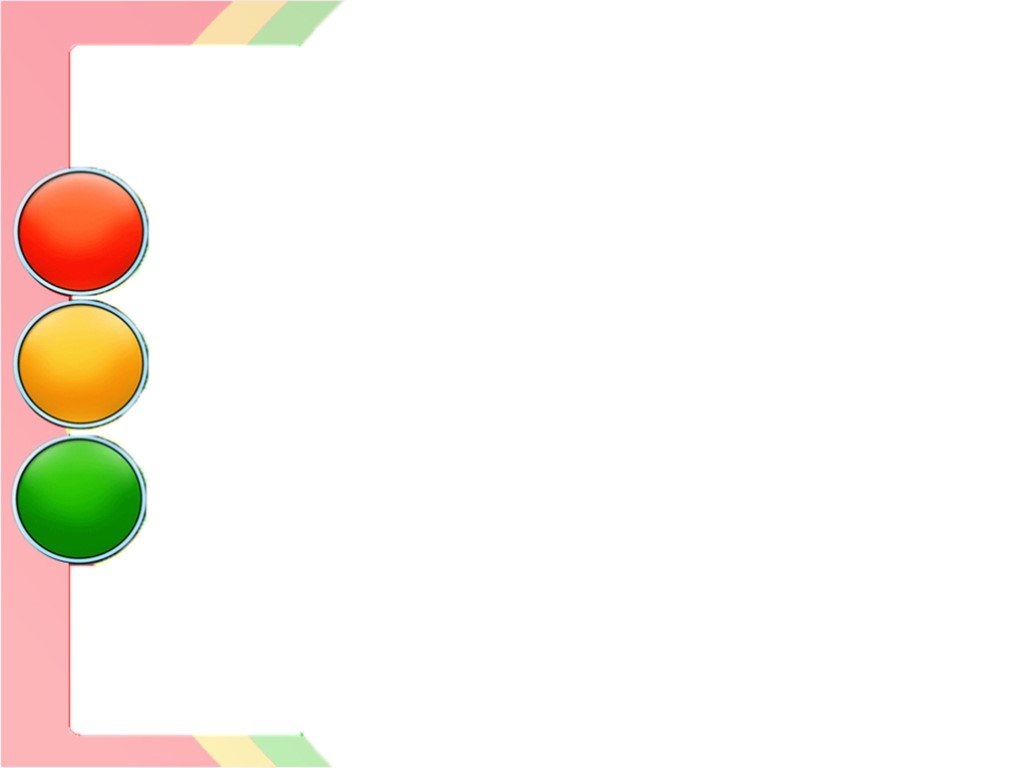 Правила дорожного движения
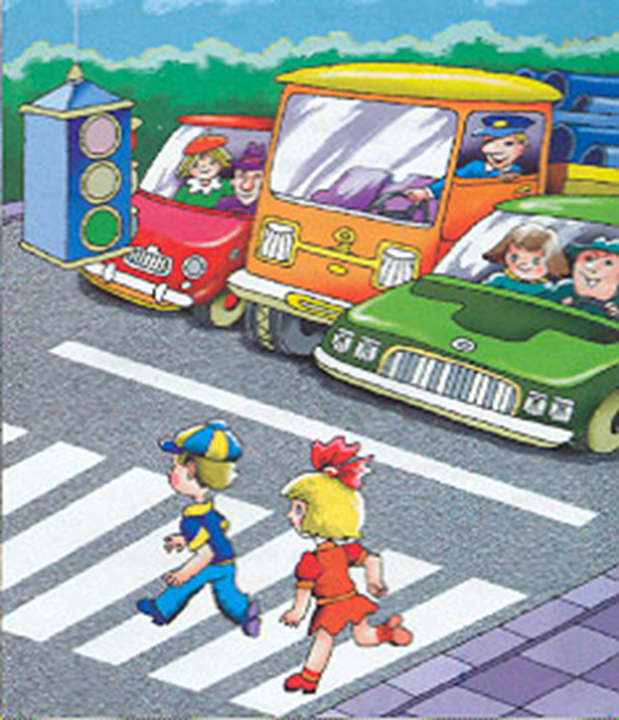 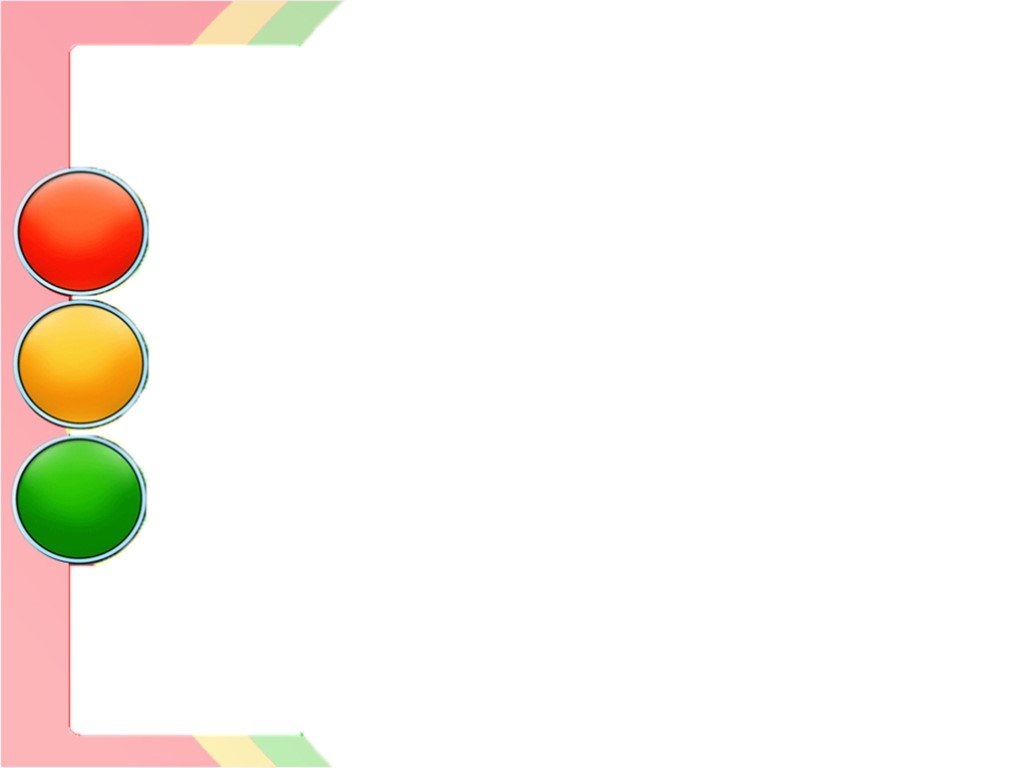 Участники дорожного движения:
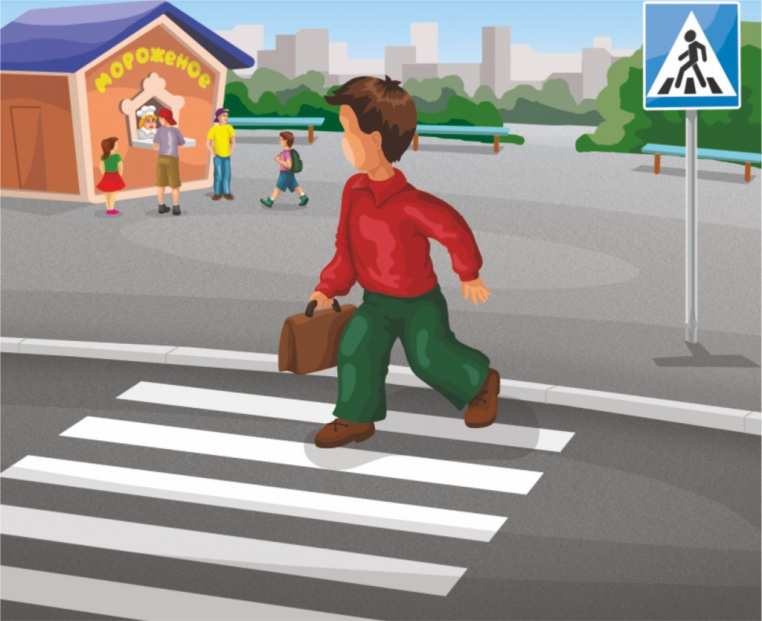 Пешеход
лицо, находящееся вне транспортного средства на дороге либо на пешеходной или велосипедной дорожке. Пешеходы должны двигаться по тротуарам, пешеходным дорожкам, велопешеходным дорожкам, а при их отсутствии - по обочинам.
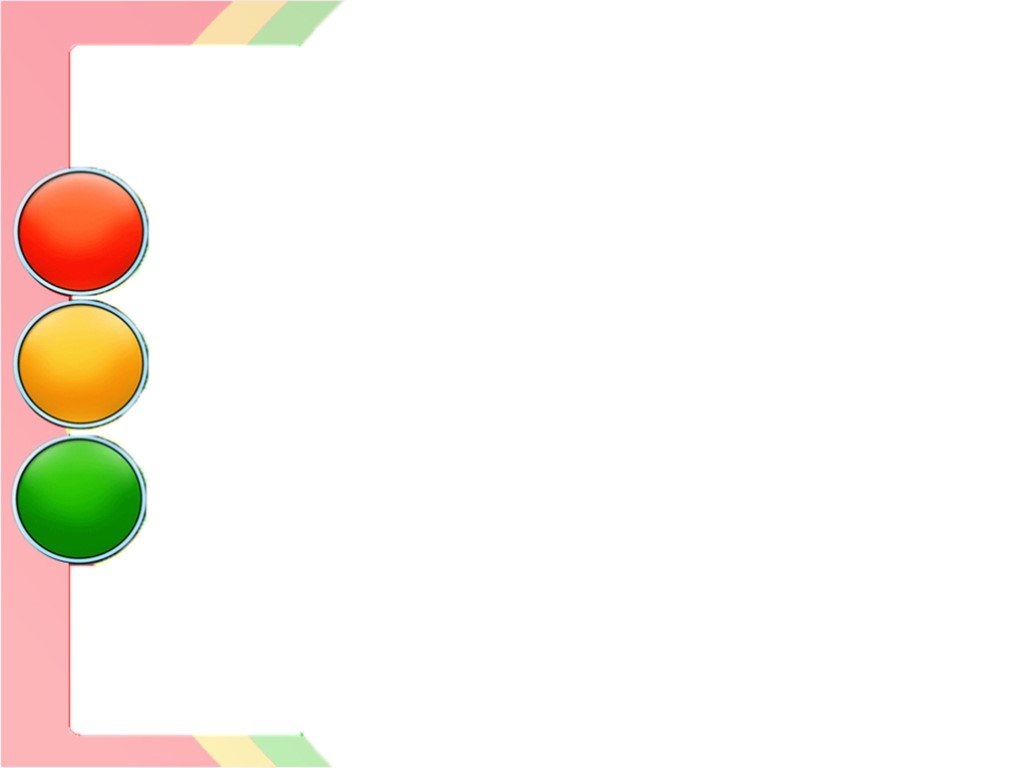 Водитель
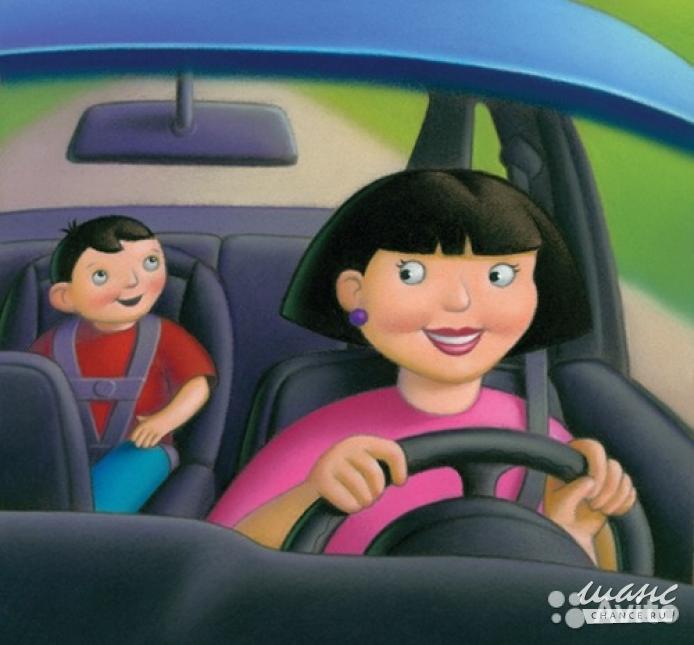 Водитель или шофёр - человек, управляющий транспортным средством.
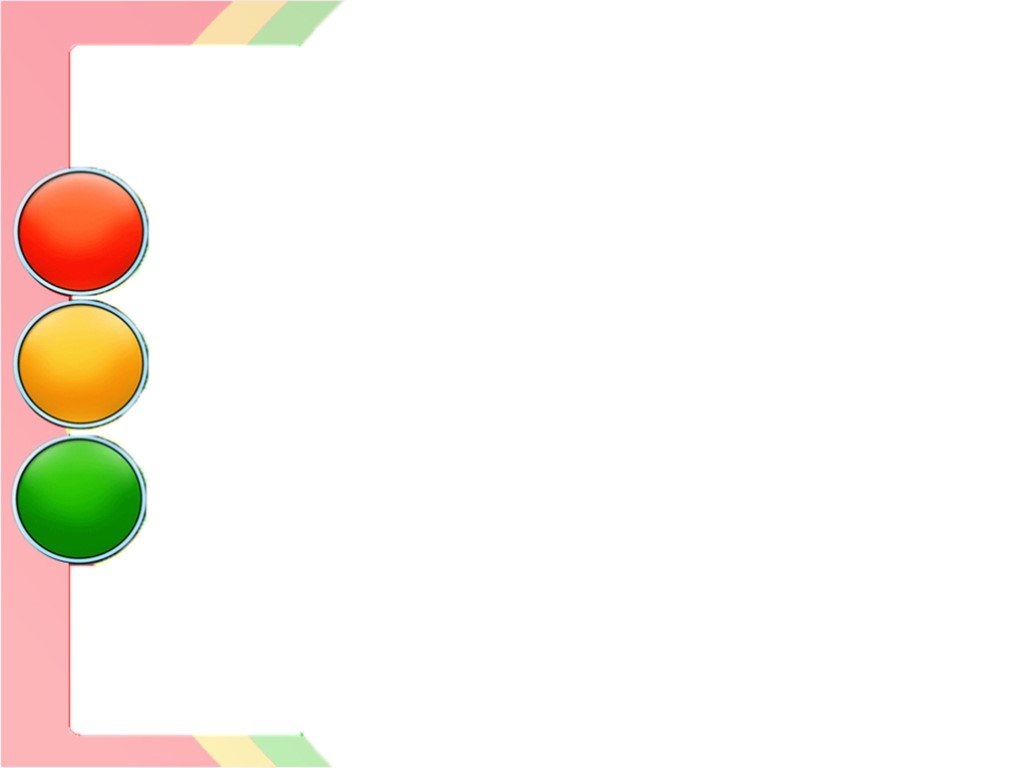 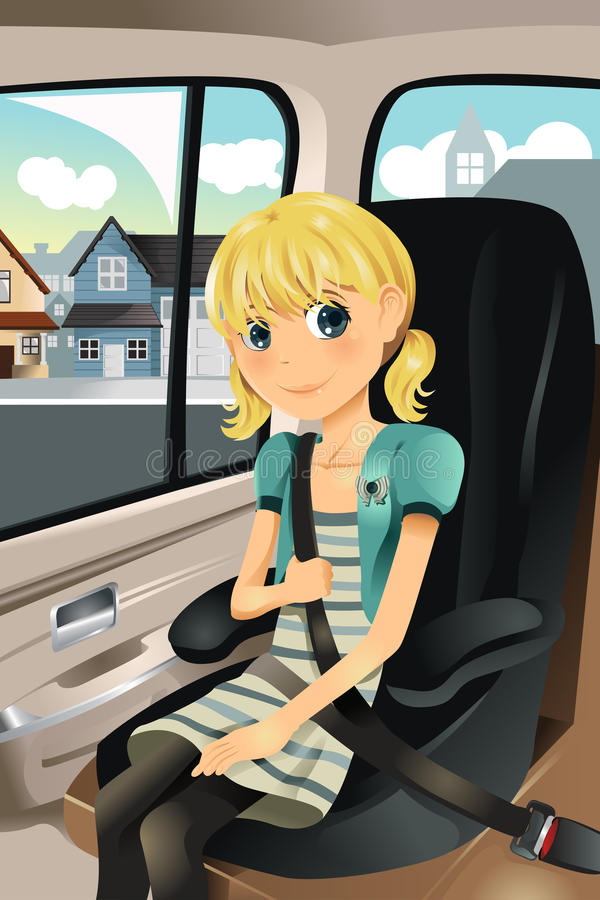 Пассажир
-человек, кроме водителя, 
находящийся в транспортном
средстве.
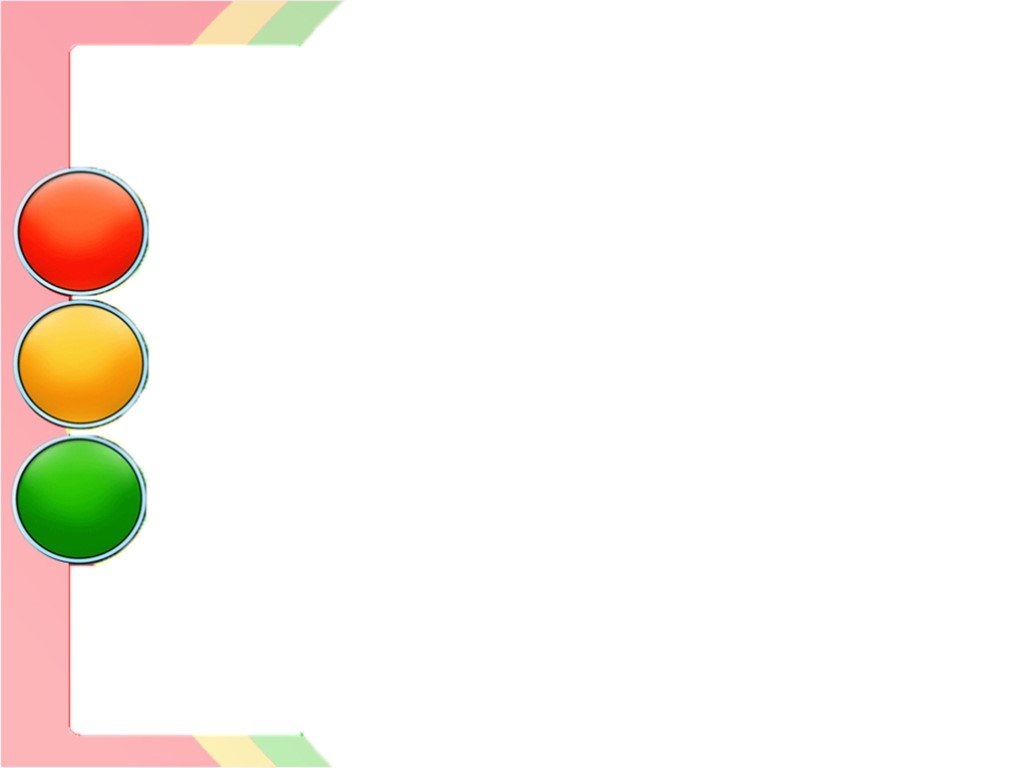 Соблюдай правила:
1. Ходите только по тротуару!
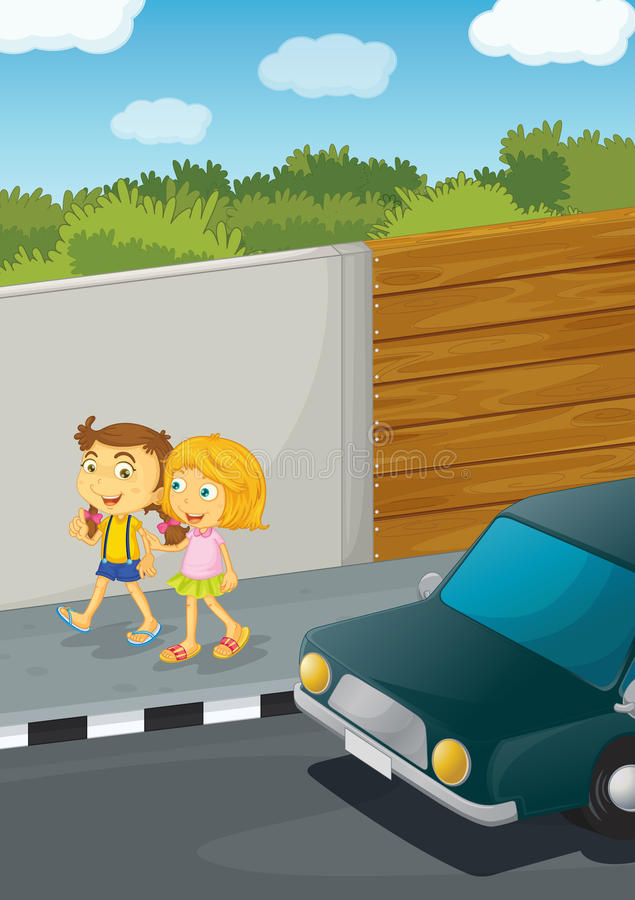 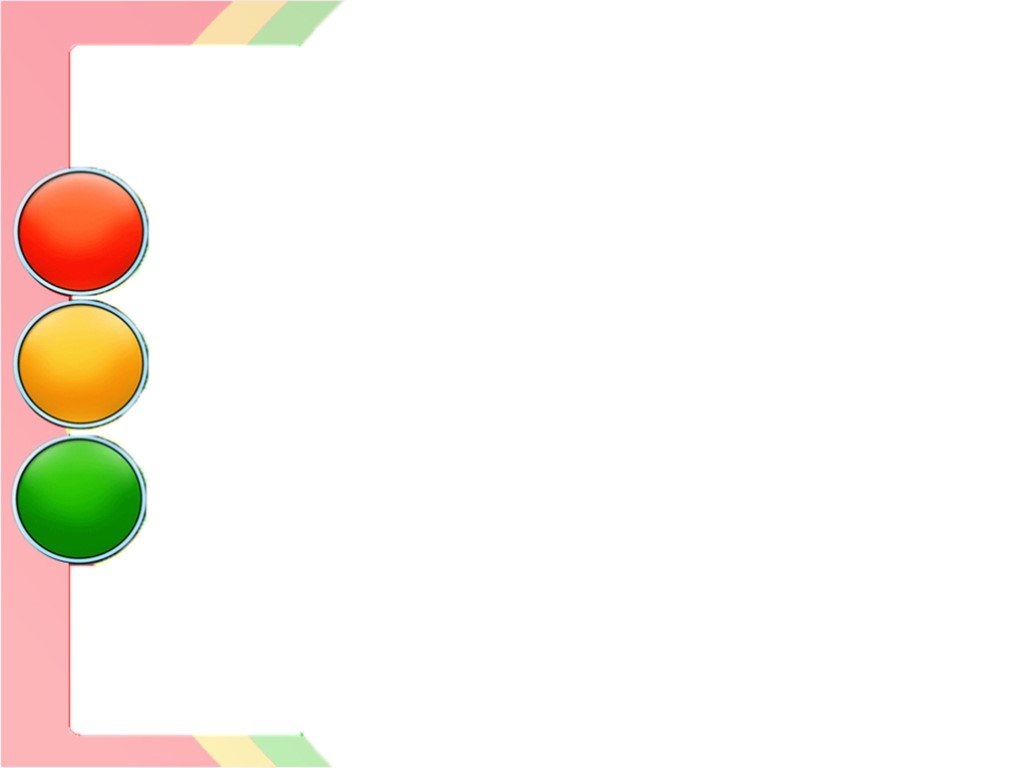 2. Переходите улицу в местах, обозначенных разметкой или знаками «пешеходный переход».
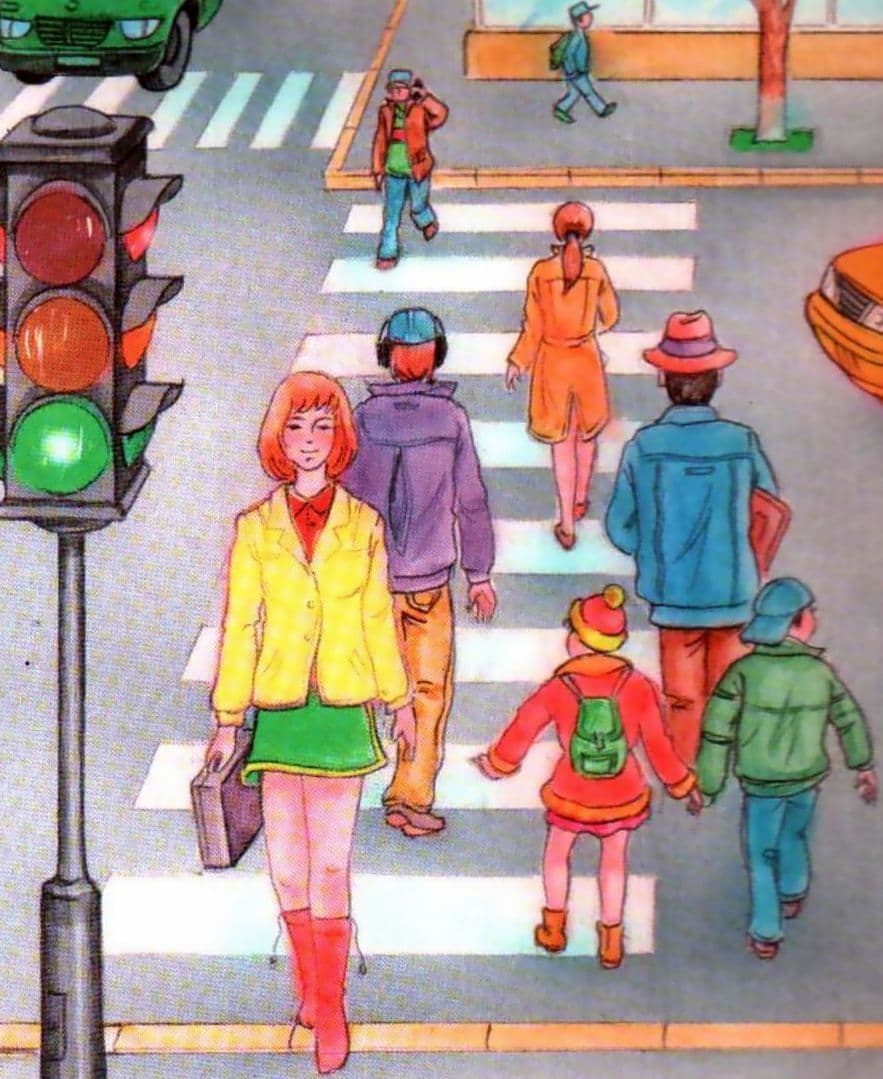 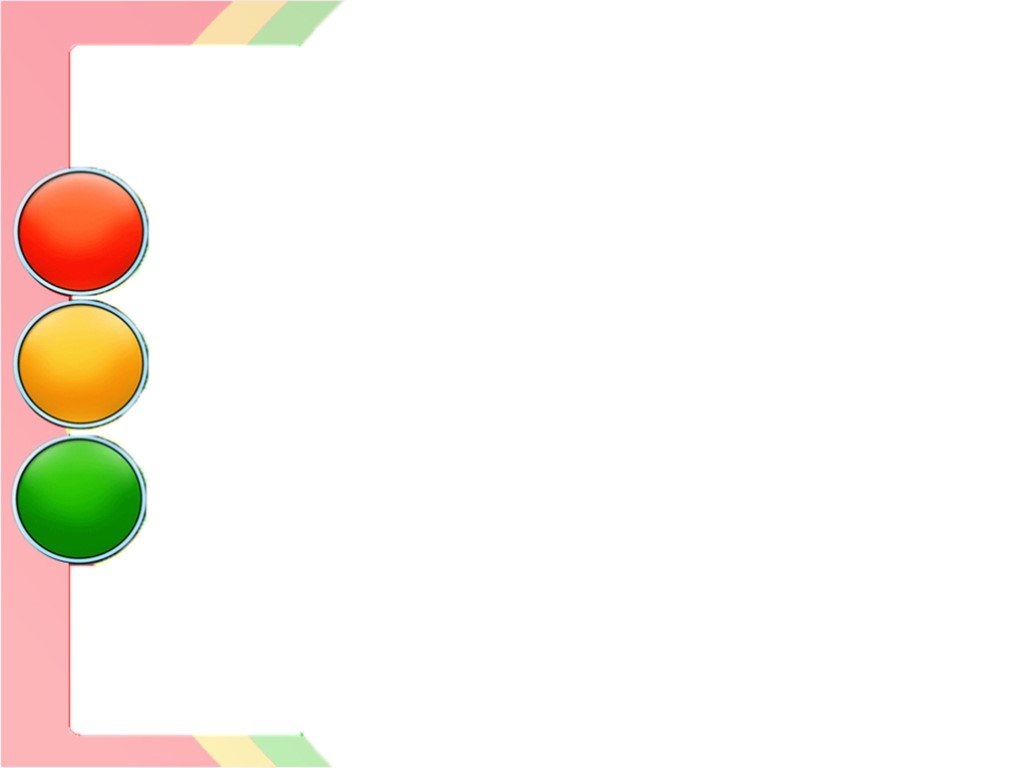 3. Переходя улицу, посмотрите налево, а дойдя до середины – направо!
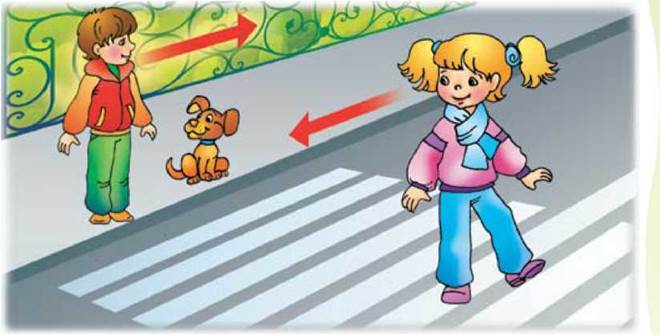 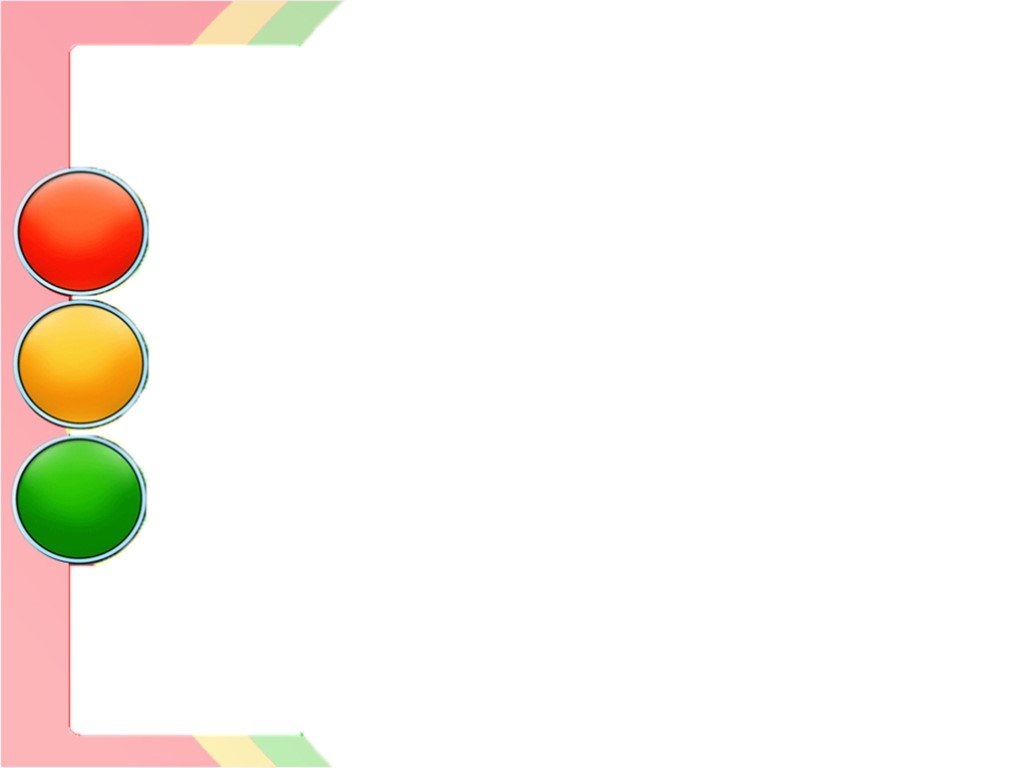 4. На улицах и дорогах, где движение регулируется, переходите проезжую часть только при зеленом сигнале светофора или разрешающем жесте регулировщика.
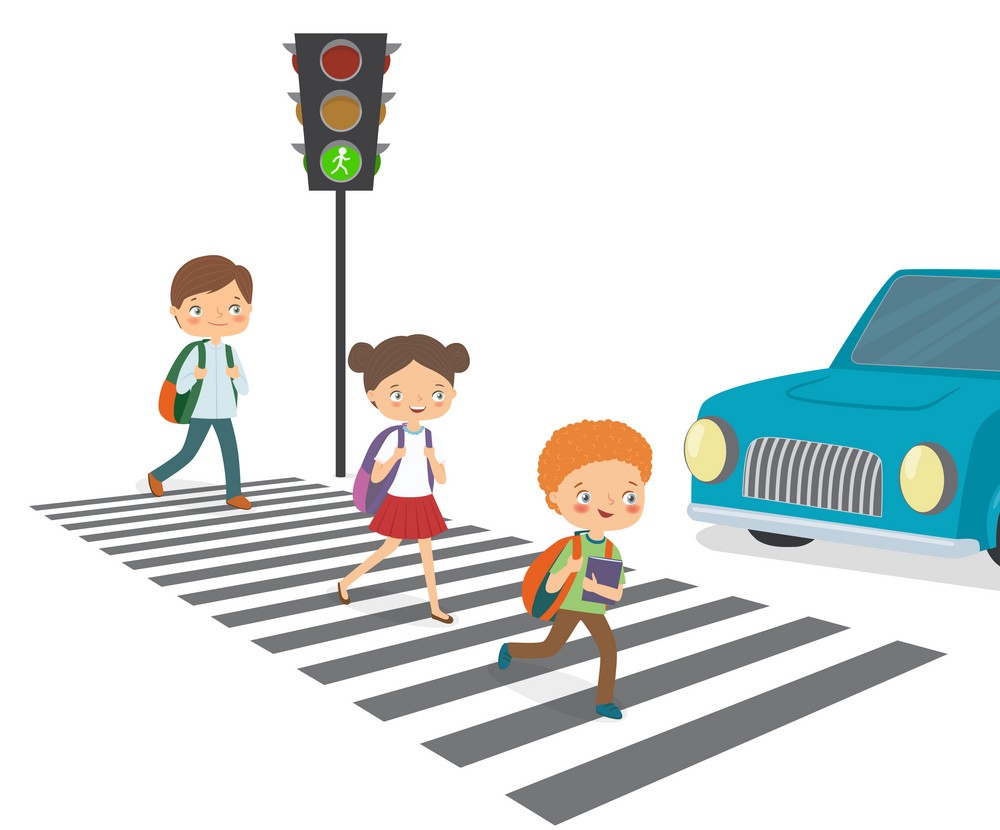 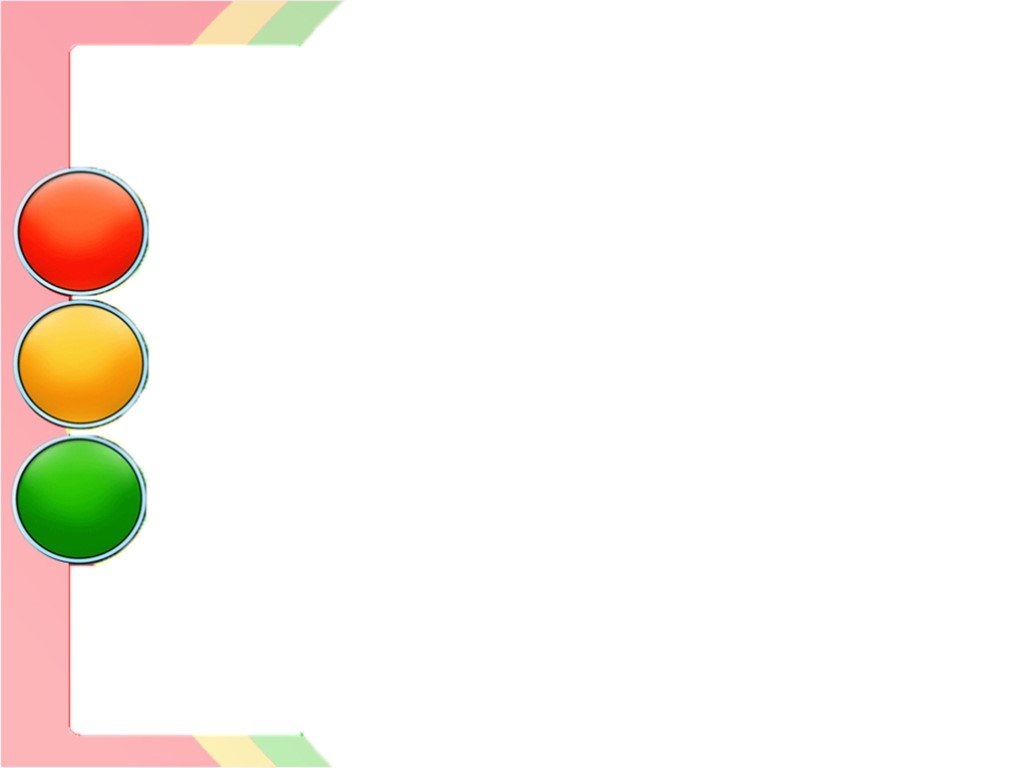 5. Не перебегайте дорогу перед близко идущим транспортом!
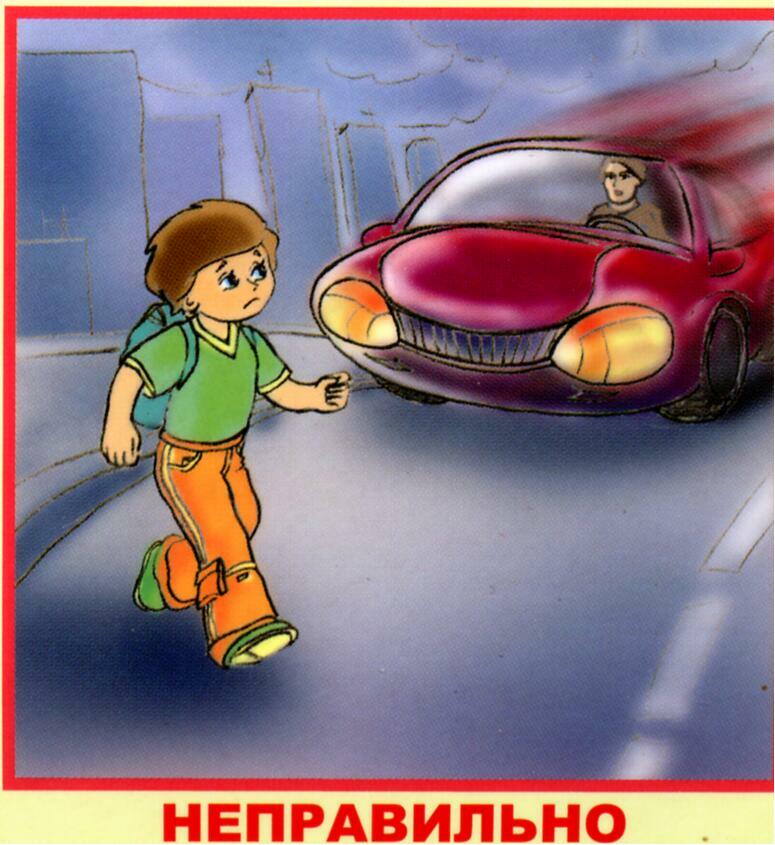 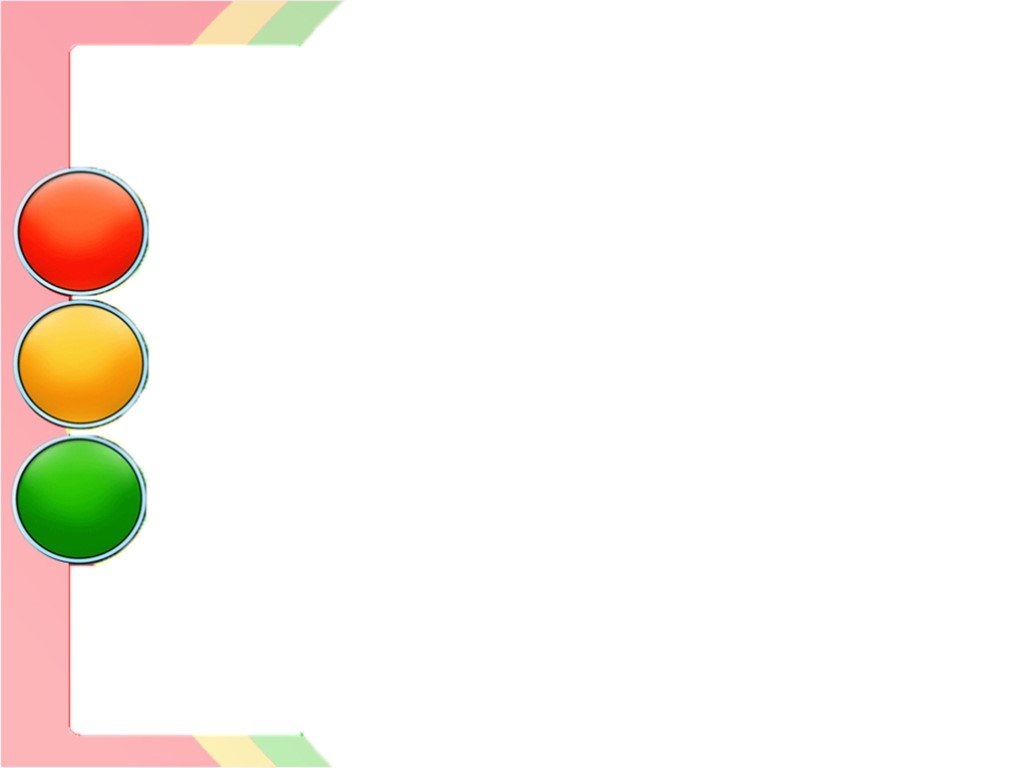 6.Если нет светофора или  пешеходного перехода  переходить дорогу надо под прямым углом к краю проезжей части и там, где она хорошо просматривается в обе стороны.
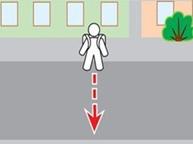 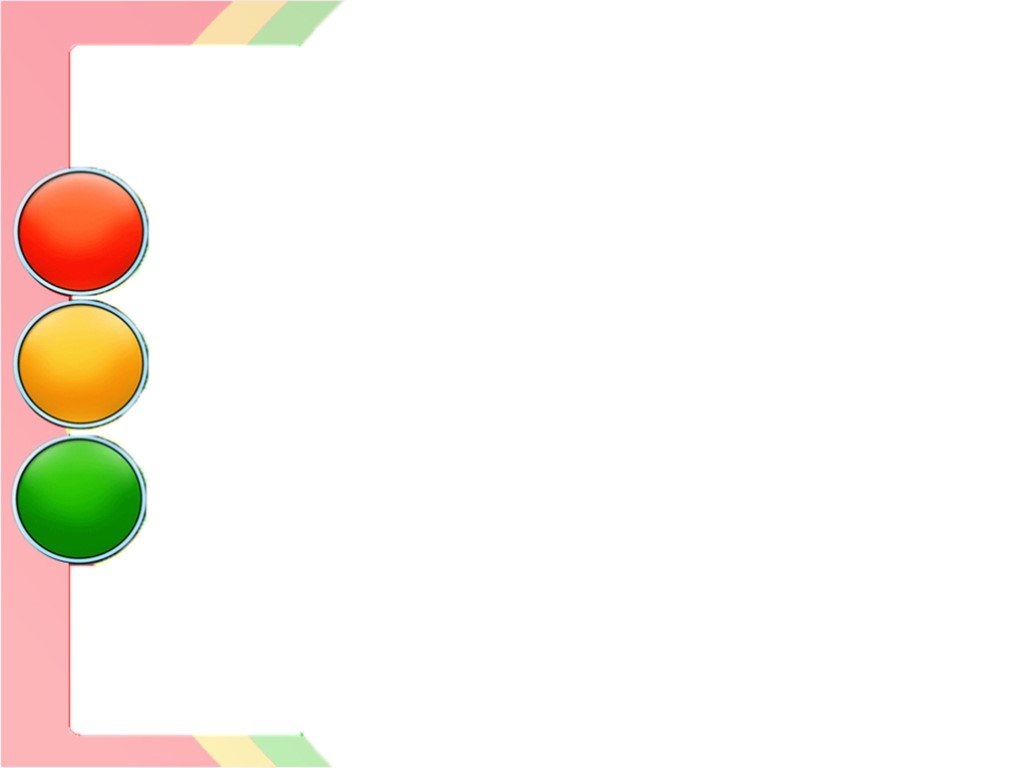 7.Пешеходы, не успевшие закончить переход, должны остановиться на разделительной линии. Продолжить переход можно,  убедившись  в  безопасности дальнейшего движения и на зеленый сигнал  светофора.
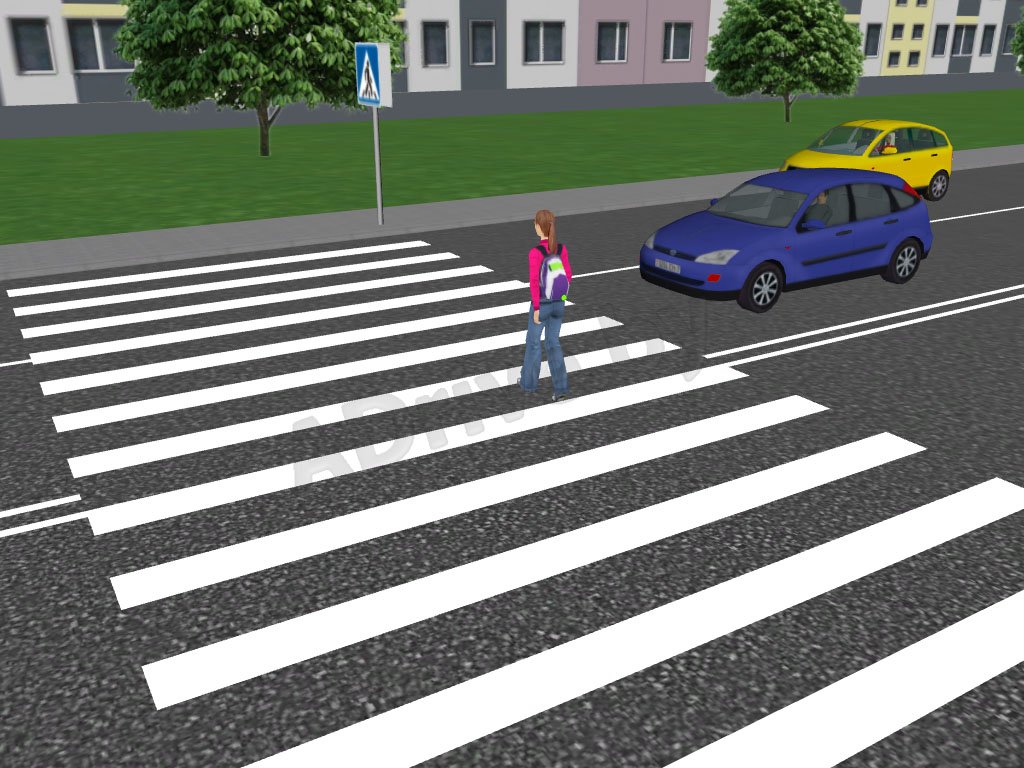 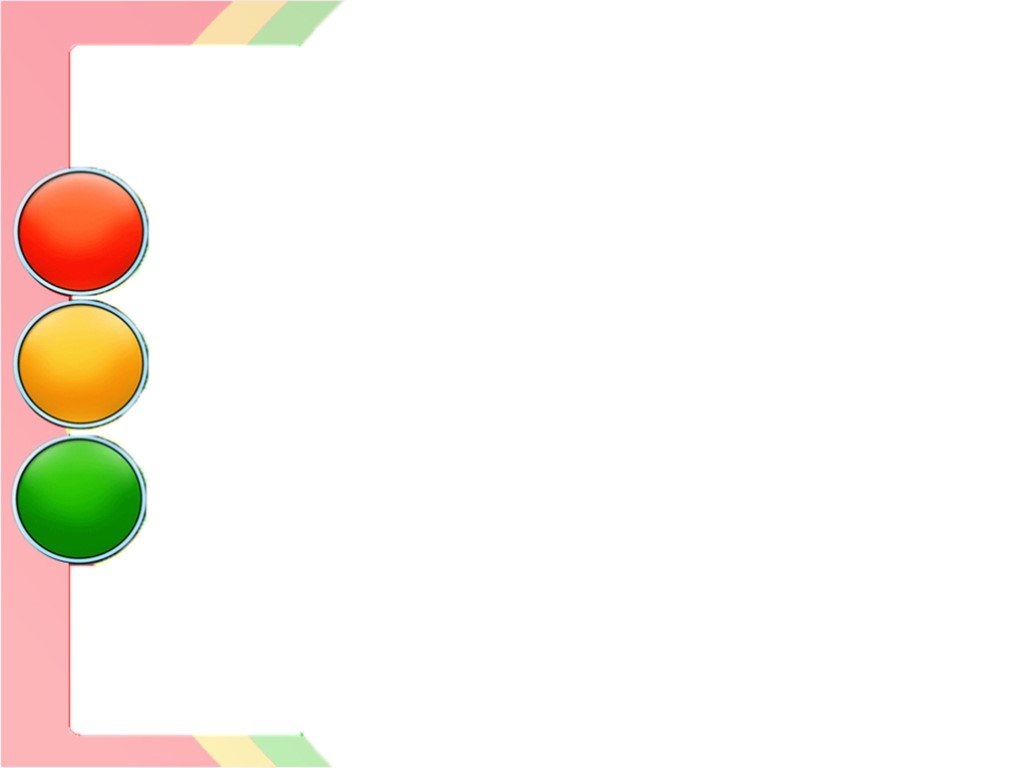 8.Не устраивайте игры вблизи дорог и не катайтесь на коньках, лыжах и санках на проезжей части улицы.	Не цепляйтесь за проходящие автомобили, не катайтесь на сцепном устройстве трамвая – это опасно для жизни!
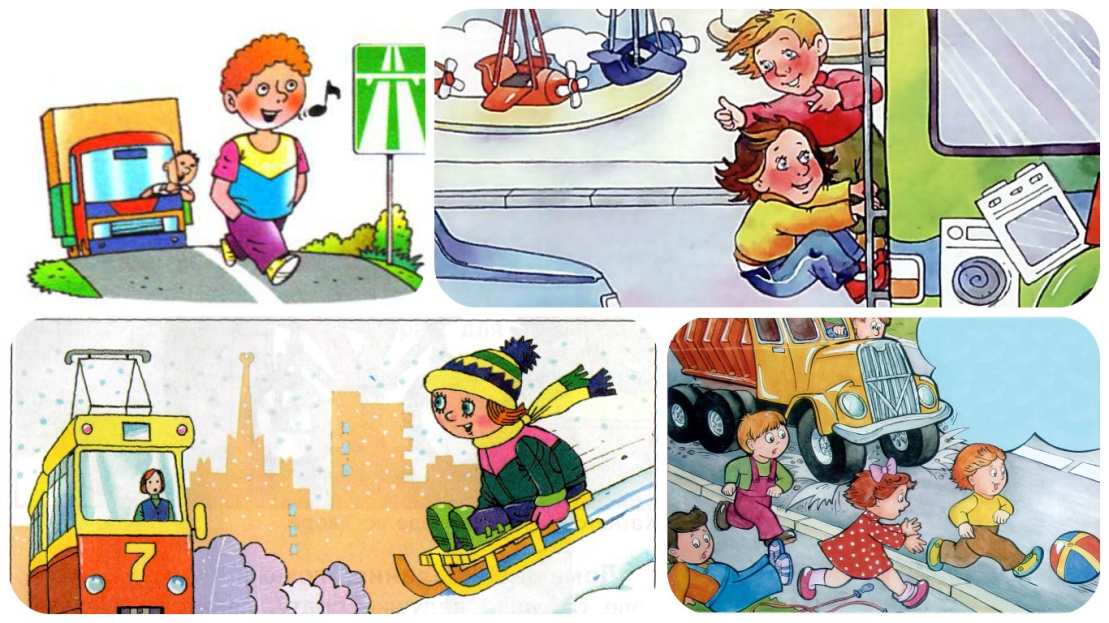 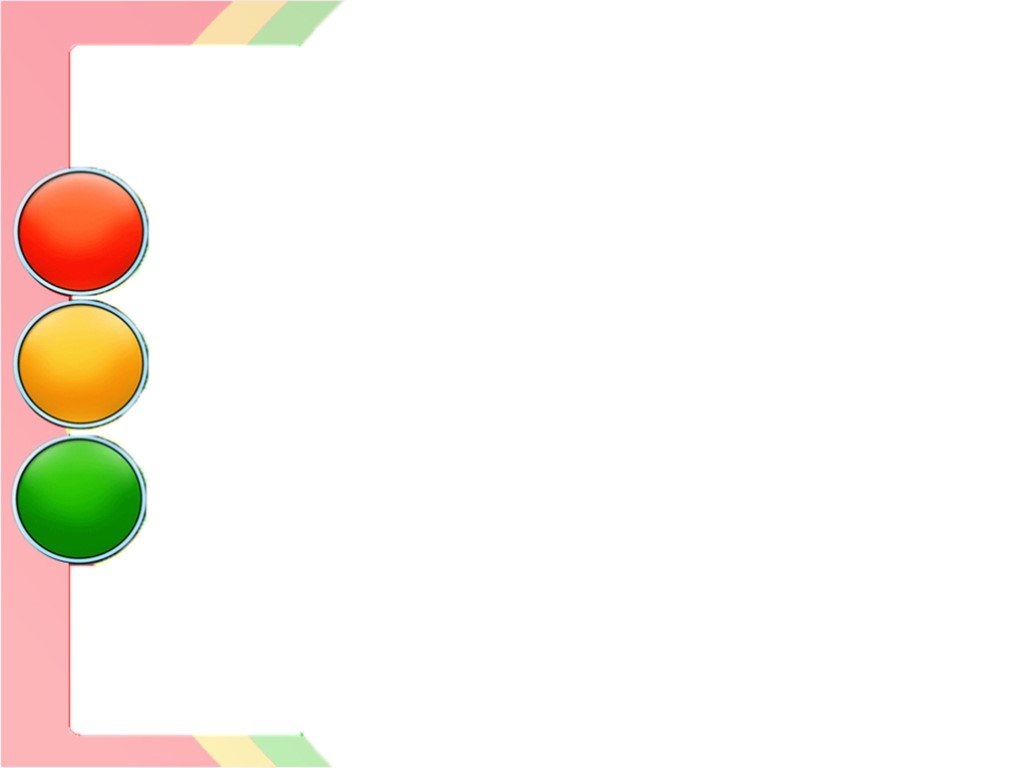 9. При приближении транспортных средств с включенным проблесковым маячком  и специальным звуковым сигналом не начинайте переходить улицу, а если находитесь на дороге, уступите дорогу этим транспортным средствам и освободите проезжую часть.
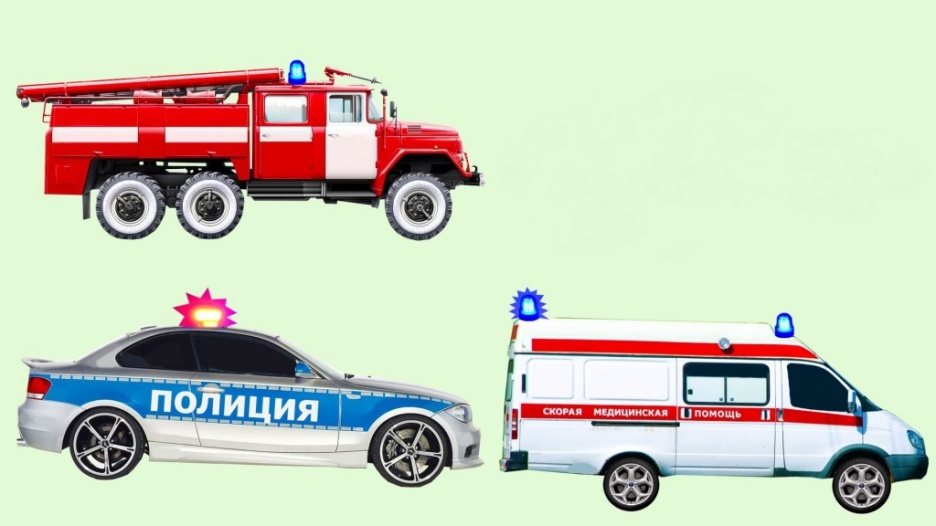 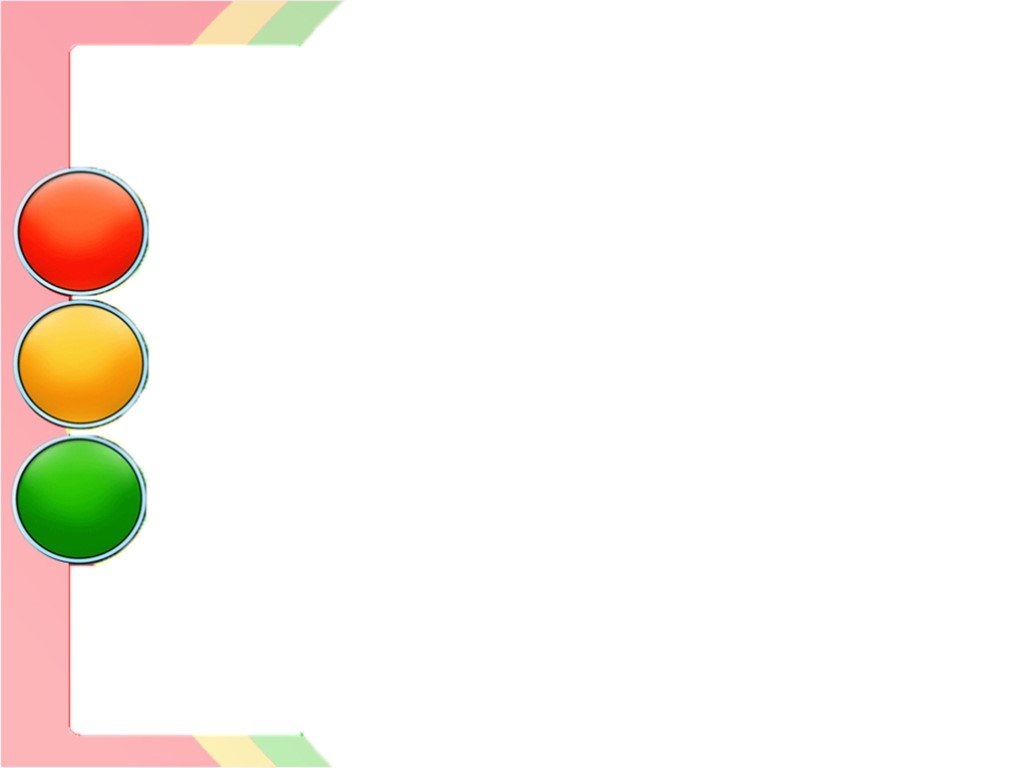 10. Ездить на велосипедах по улицам и дорогам детям разрешается детям не моложе 14 лет.
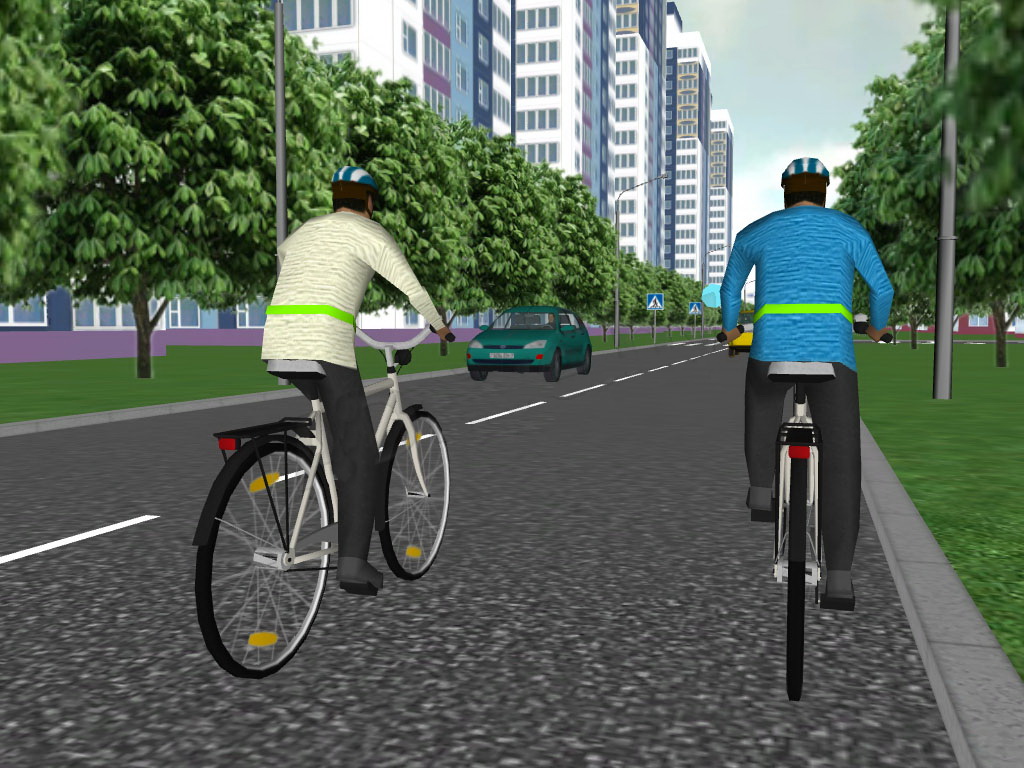 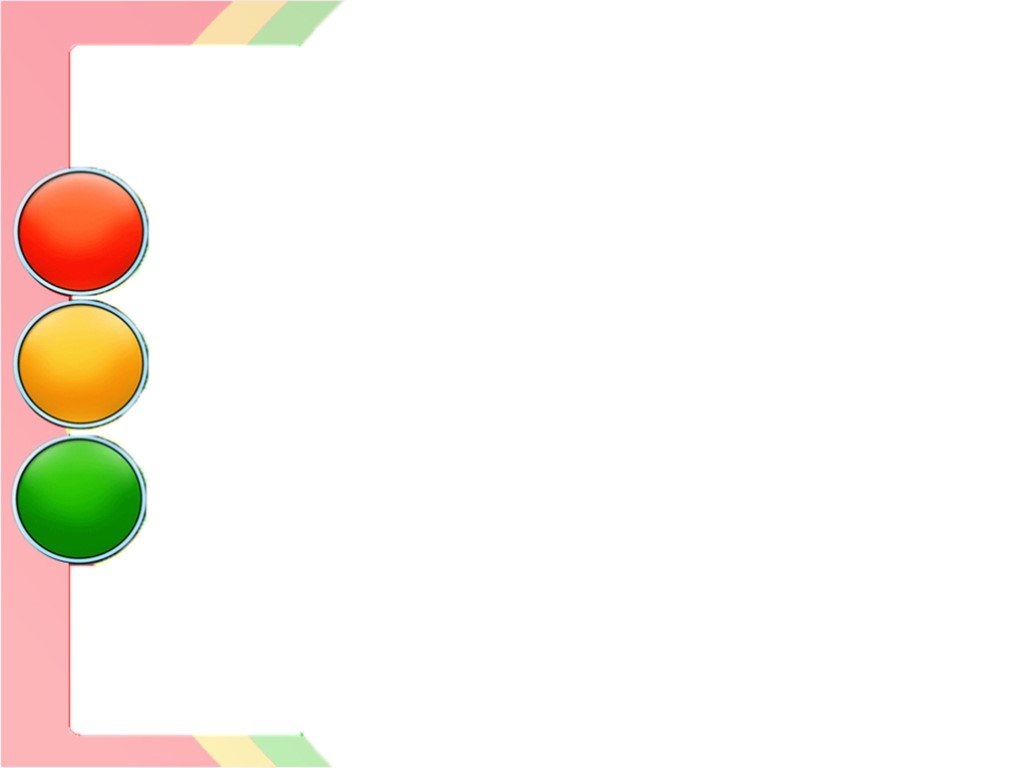 Водители и пешеходы должны знать, что их ждёт впереди на дороге. 

Об этом им сообщают дорожные знаки.
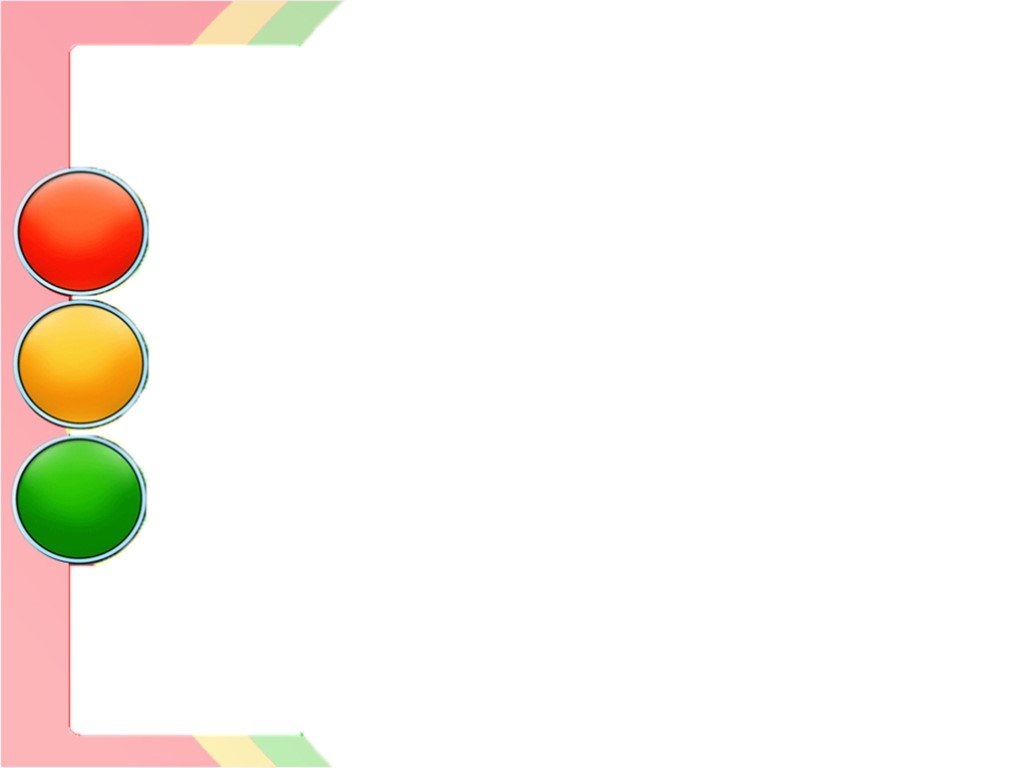 Какие бывают дорожные знаки?
Предупреждающие
Запрещающие
Предписывающие
Знаки сервиса
Информационно-указательные
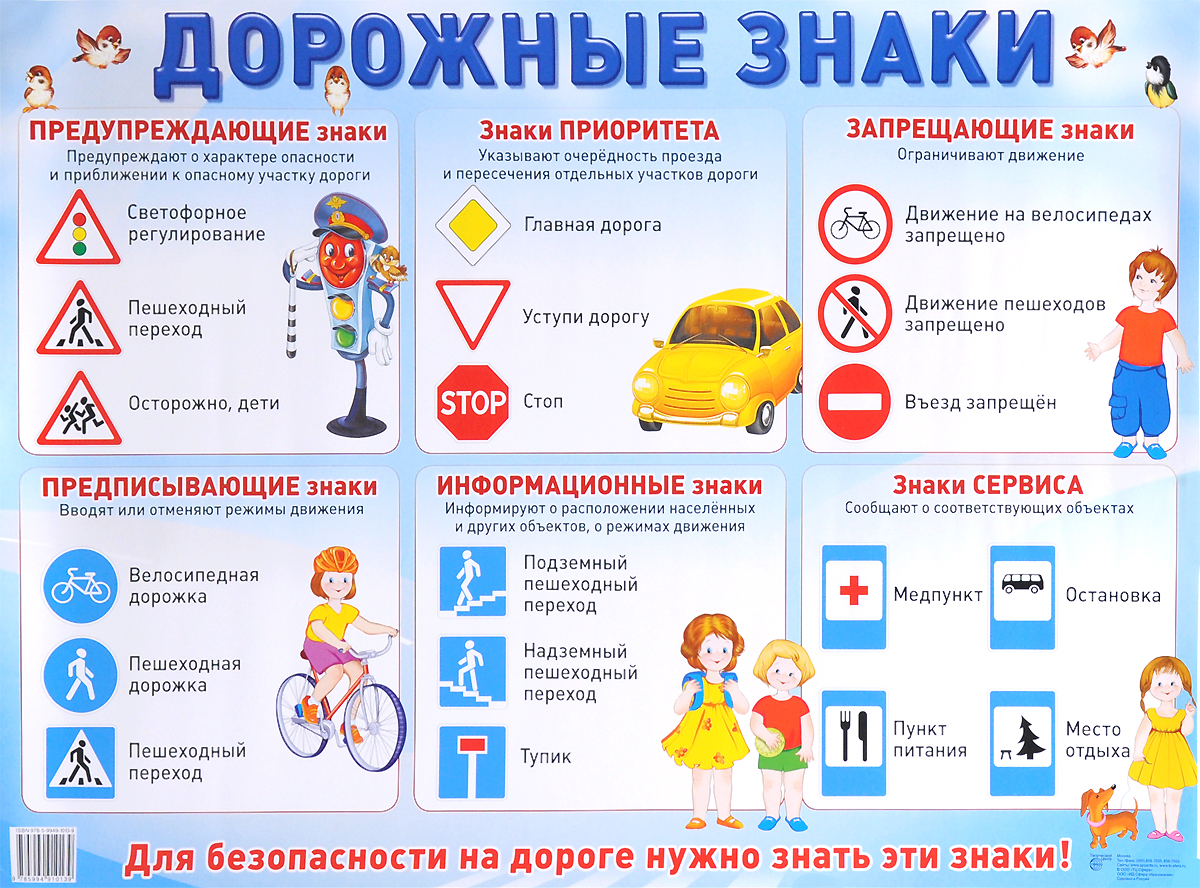 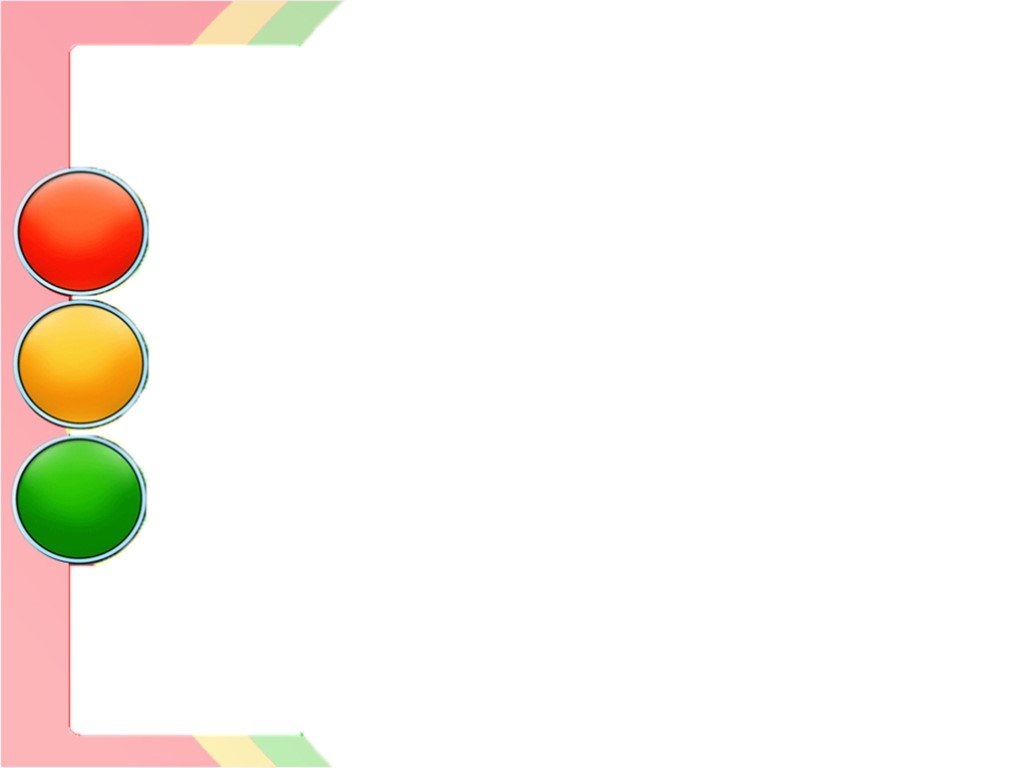 Предупреждающие знаки
предупреждают водителя о возможных опасностях и предостерегают его от дорожно-транспортных происшествий.
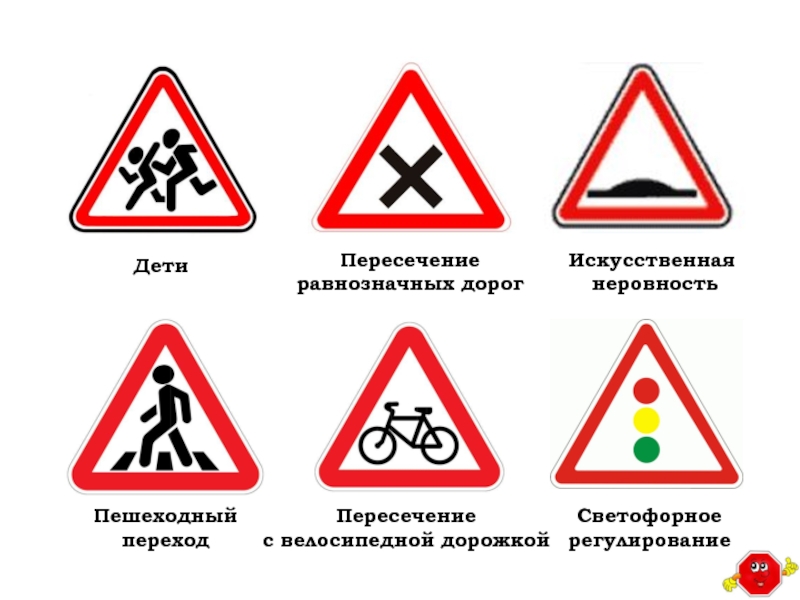 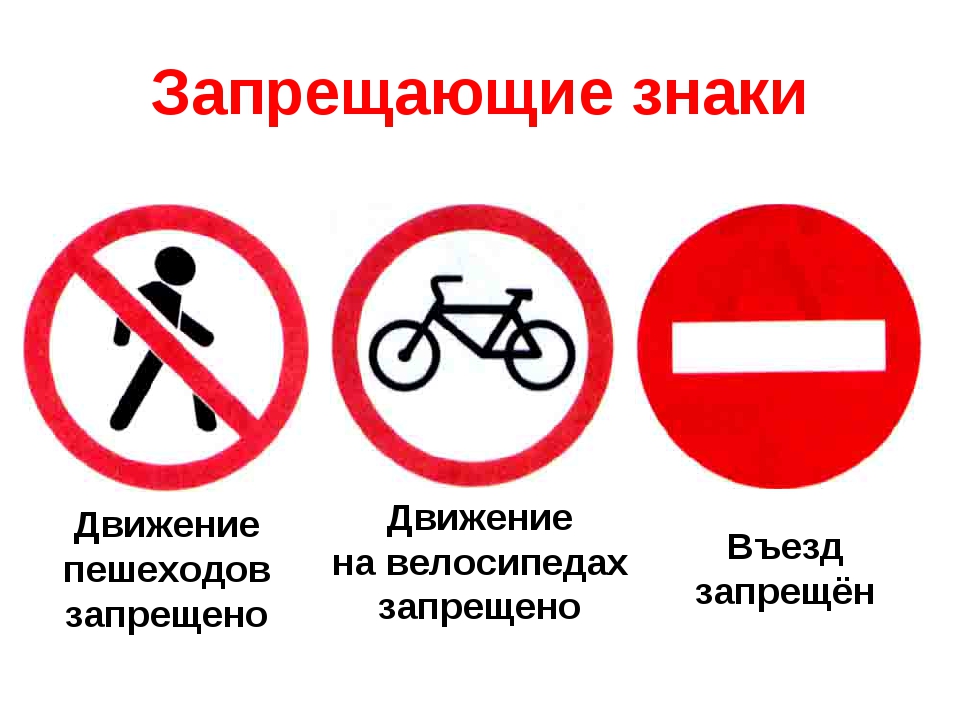 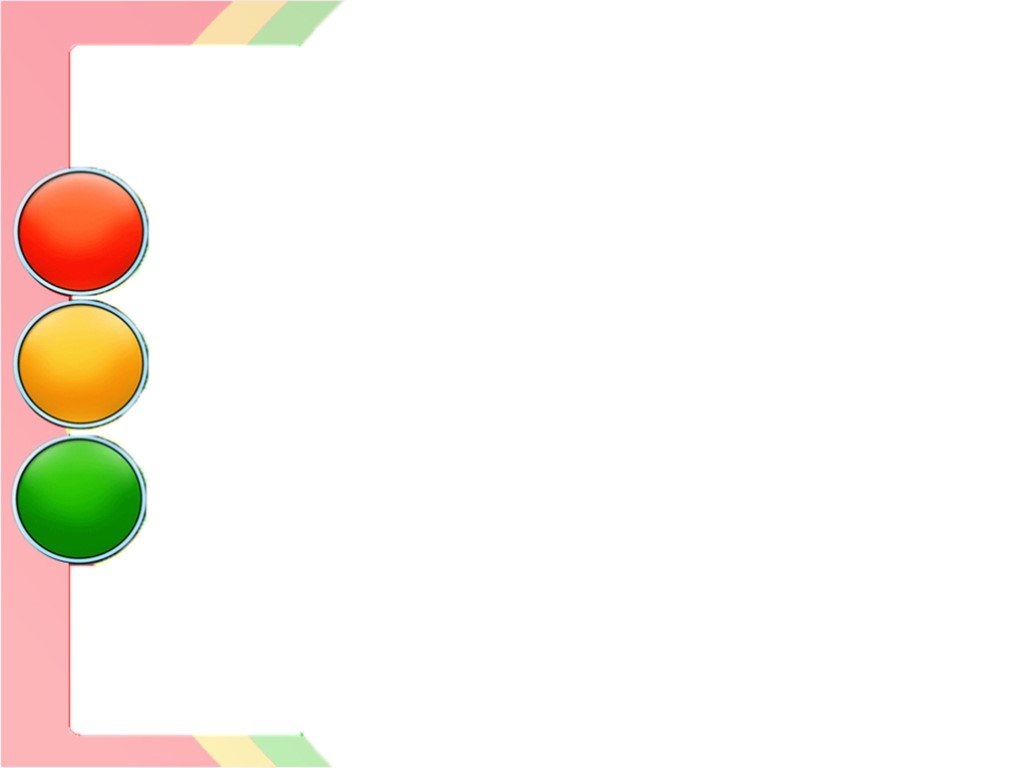 Эти знаки что-либо запрещают водителю (въезд, остановку, обгон). Они представляют собой белые круги с красной каймой.
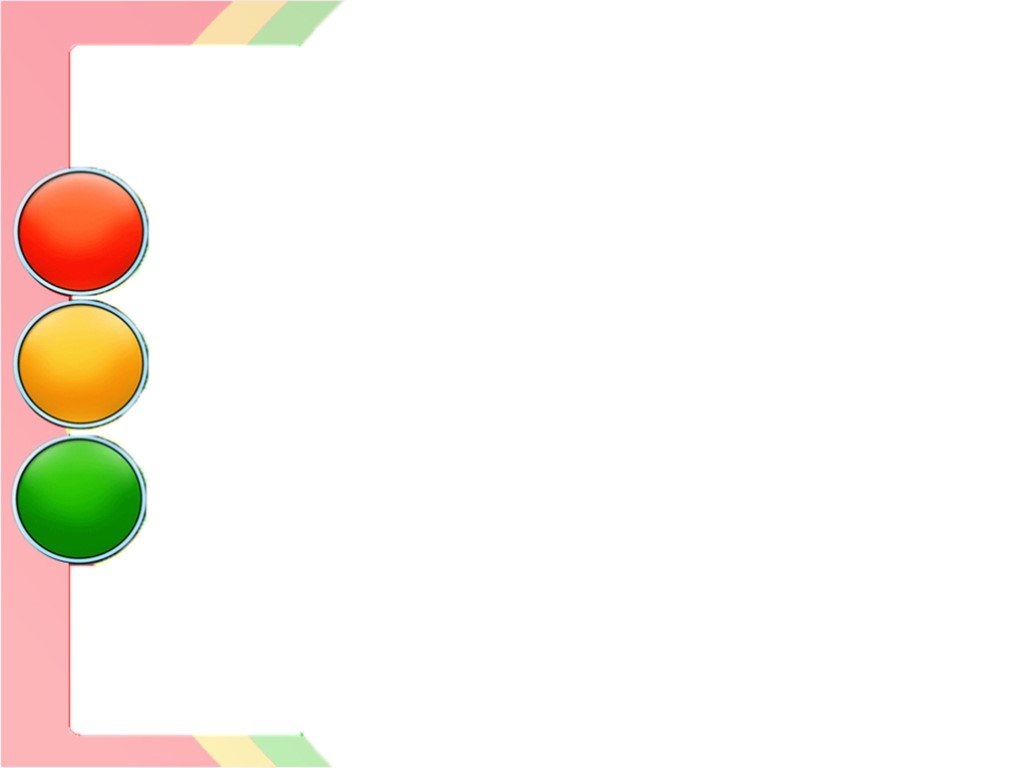 Знаки сервиса
показывают водителю, где можно поесть и отдохнуть, починить машину, где находится больница и т.д. Они представляют собой синие прямоугольники
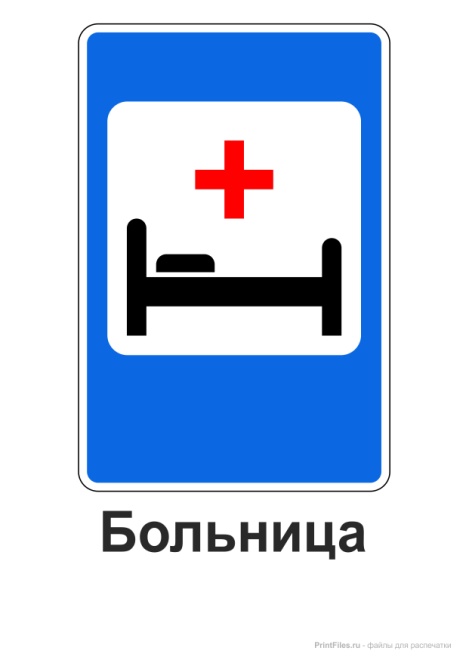 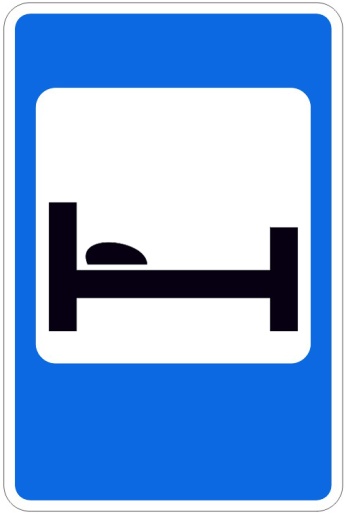 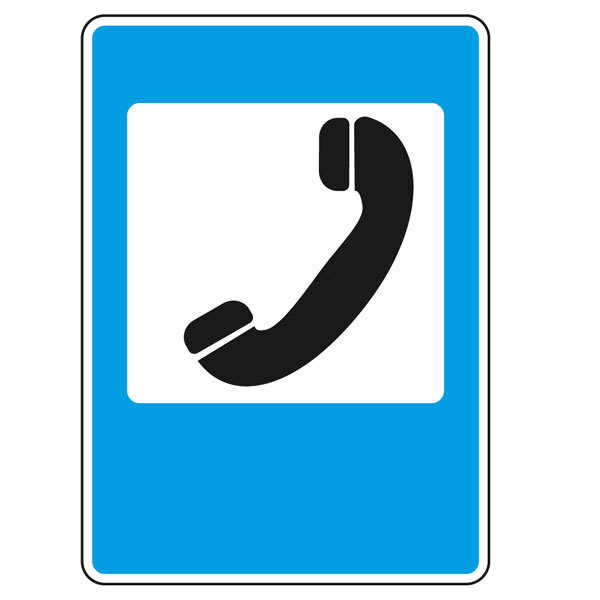 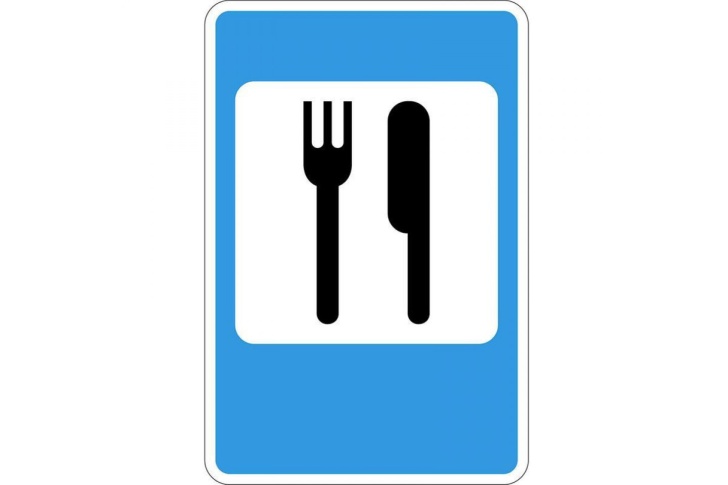 Пункт 
питания
Гостиница
Телефон
Предписывающие знаки
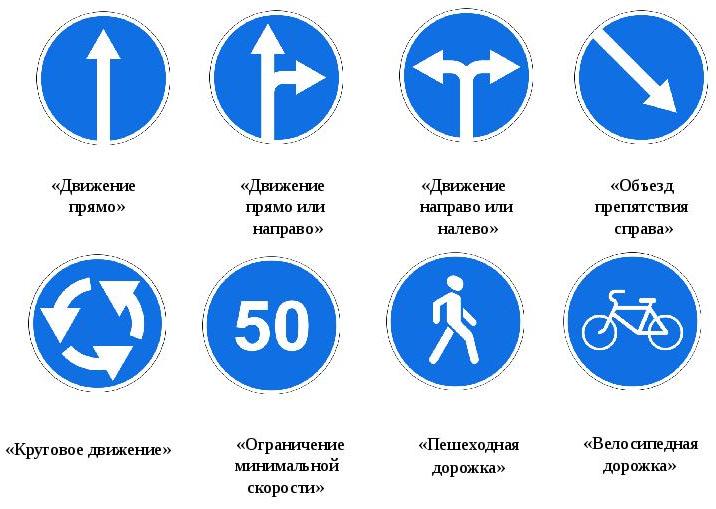 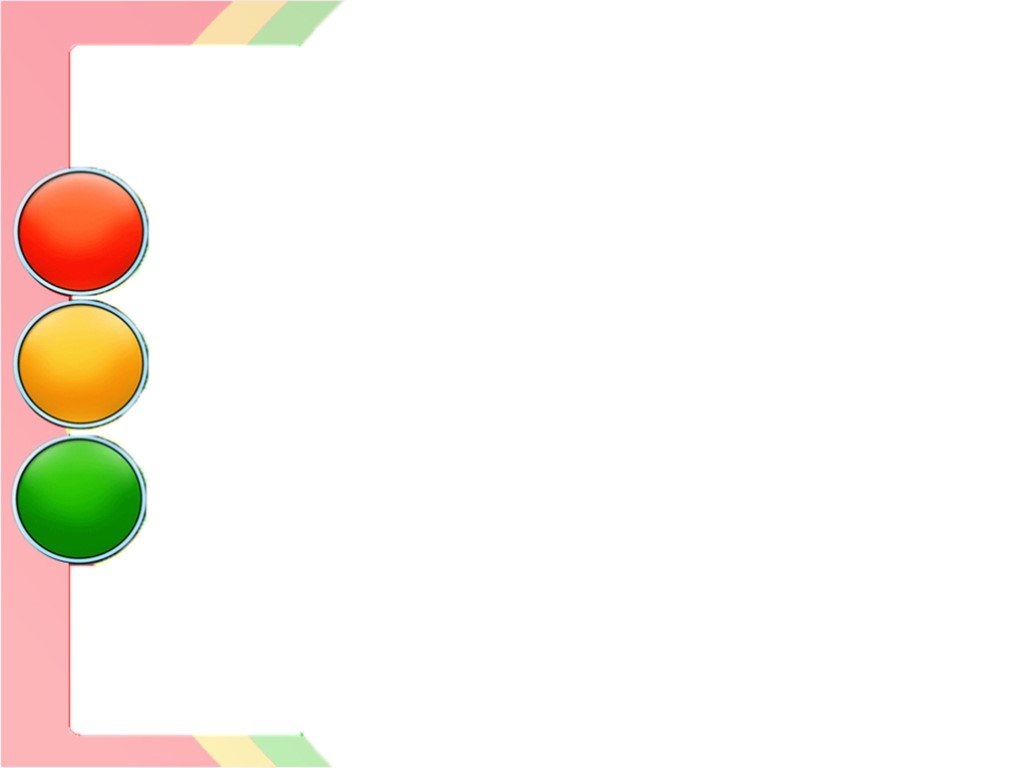 Информационно-указательные
 знаки
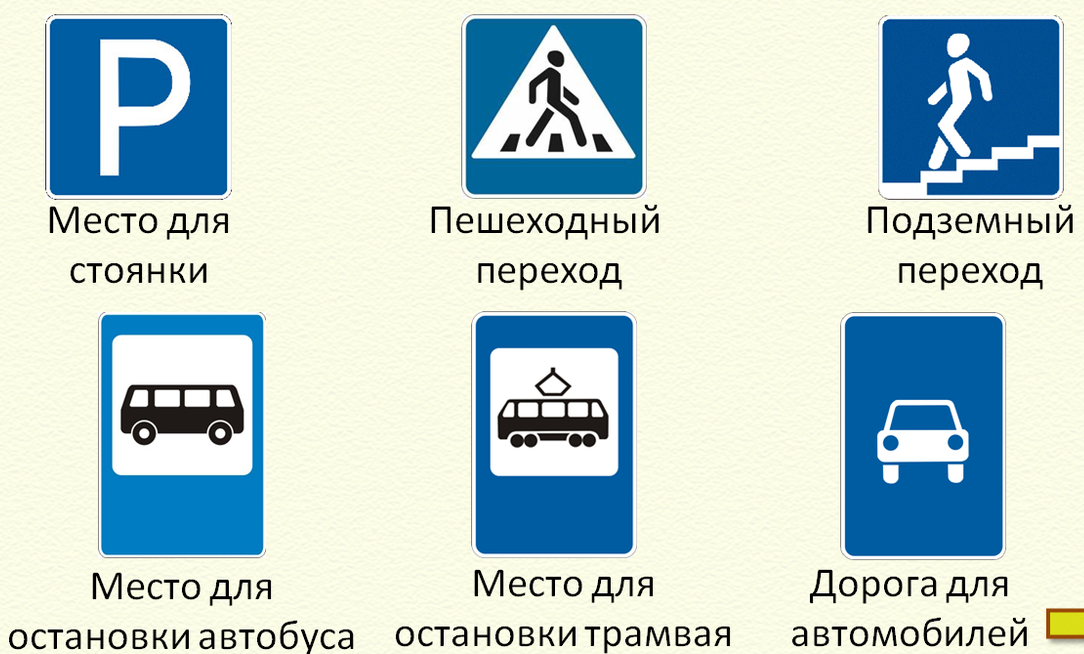